MODELO DE PLANO DE ENGAJAMENTO ESTRATÉGICO
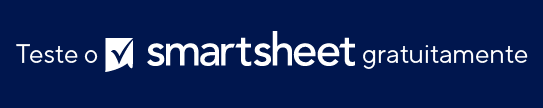